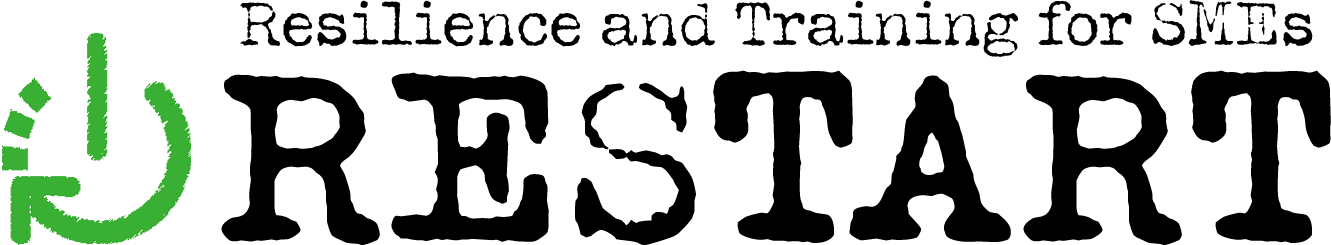 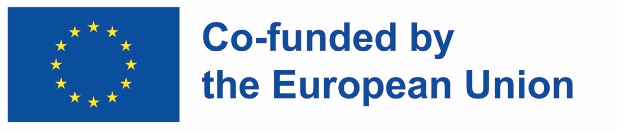 Digitalizzazione e apprendimento online
Autore partner : Comenius University Bratislava
RESTART – Resilienza e formazione per le PMI
ERASMUS + 2021-1-SK01-KA220-VET-000034882
The European Commission's support for the production of this publication does not constitute an endorsement of the contents, which reflect the views only of the authors, and the Commission cannot be held responsible for any use which may be made of the information contained therein.
Obiettivi e obiettivi
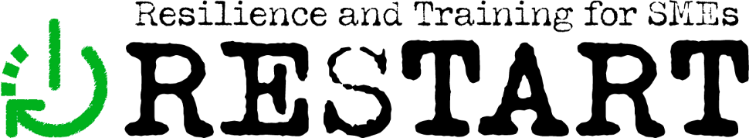 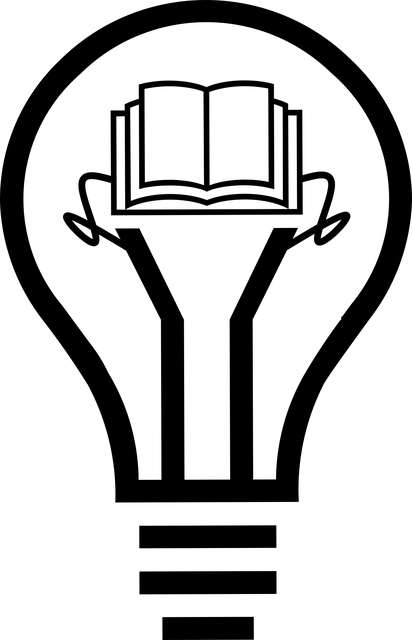 Alla fine di questo modulo, sarai in grado di:

Comprendi cos'è la digitalizzazione, i suoi vantaggi e le implicazioni operative per le PMI.
Identificare e utilizzare strumenti appropriati per la comunicazione online esterna e interna.
Scegliere gli strumenti per migliorare la collaborazione e la gestione dei progetti.
Cogliere le opportunità offerte dall'apprendimento online.
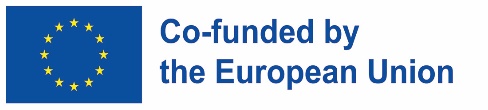 The European Commission's support for the production of this publication does not constitute an endorsement of the contents, which reflect the views only of the authors, and the Commission cannot be held responsible for any use which may be made of the information contained therein.
Indice
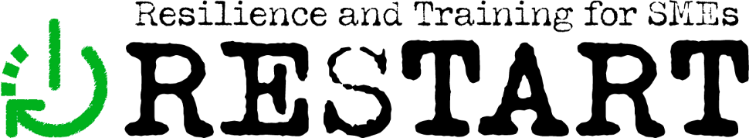 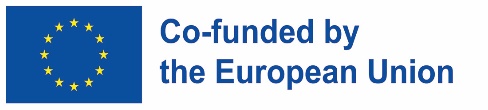 The European Commission's support for the production of this publication does not constitute an endorsement of the contents, which reflect the views only of the authors, and the Commission cannot be held responsible for any use which may be made of the information contained therein.
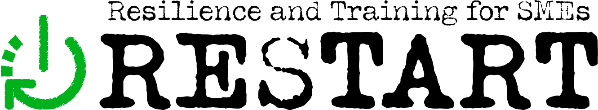 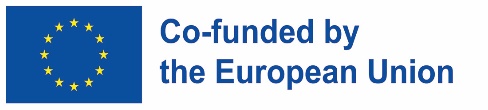 La digitalizzazione è una delle principali tendenze recenti nelle organizzazioni imprenditoriali (comprese le PMI e le grandi aziende), in interi settori di attività e in intere economie.
Ma cos'è la digitalizzazione?

Digitalizzazione significa sfruttare la tecnologia digitale per sostituire aspetti sociali (cioè interazioni umane, relazioni, norme) e/o tecnici (cioè tecnologia, compiti, routine) di strutture, ad esempio prodotti, servizi, esperienze utente, processi, ecc.
                                                                 (Osmundsen et al., 2018)

In parole semplici, la digitalizzazione riguarda l'integrazione delle tecnologie digitali nella vita quotidiana degli imprenditori e in tutte le attività e le operazioni di un'impresa.
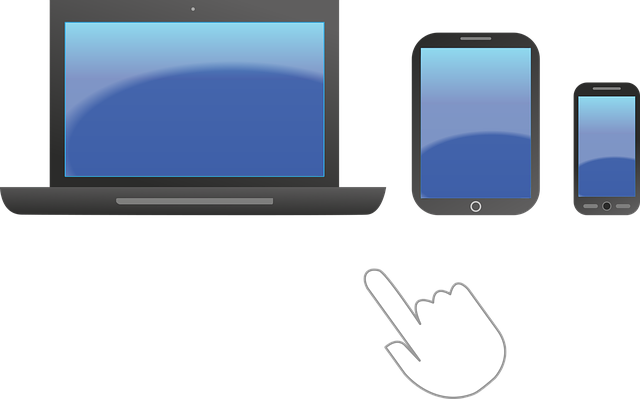 Unità 1: Digitalizzazione nelle PMI
The European Commission's support for the production of this publication does not constitute an endorsement of the contents, which reflect the views only of the authors, and the Commission cannot be held responsible for any use which may be made of the information contained therein.
Unità 1: Digitalizzazione nelle PMI
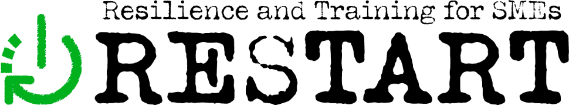 La digitalizzazione trasforma l'imprenditorialità in due modi. 
In primo luogo, è l'emergere di nuove opportunità imprenditoriali nell'economia.
In secondo luogo, si tratta di trasformare le pratiche commerciali e di come queste opportunità vengono realizzate.I principali driver per la digitalizzazione delle PMI sono:
I principali driver per la digitalizzazione delle PMI sono:
Interno:
consapevolezza della digitalizzazione,
capacità digitali.
Esterno:
disponibilità di tecnologie digitali,
cambiamenti nel comportamento e nelle aspettative dei clienti,
cambiamenti e tendenze del settore legati alle tecnologie digitali,
cambiare la situazione nella concorrenza,
e cambiamenti nei regolamenti.
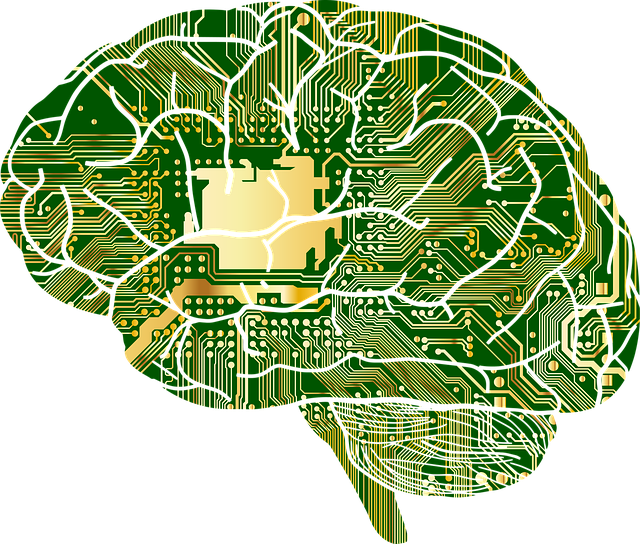 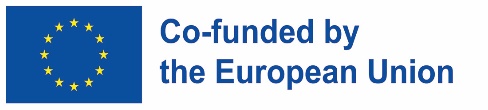 The European Commission's support for the production of this publication does not constitute an endorsement of the contents, which reflect the views only of the authors, and the Commission cannot be held responsible for any use which may be made of the information contained therein.
Unità 1: Digitalizzazione nelle PMI
Per implementare la digitalizzazione in PMI, è necessario considerare i vantaggi che può portare e le implicazioni operative appropriate per l'azienda. D'altra parte, l'azienda dovrebbe stabilire capacità di digitalizzazione attraverso condizioni istituzionali, strategia, capitale umano e competenze. Altri fattori provengono dall'ambiente esterno e devono essere analizzati.
I modelli di maturità digitale (DMM) possono aiutarti in questo processo e consentire la digitalizzazione.
Il modello di maturità digitale è un framework utilizzato per valutare e comprendere l'attuale livello di maturità digitale di un'azienda. Esistono diversi modelli di maturità digitale con diversi ambiti, punti di vista e metriche per misurare il successo. Possono aiutare a identificare le lacune, stabilire aree chiave su cui concentrarsi e determinare da dove iniziare.
Verifica DMM gratuiti disponibili:
Deloitte DMM
OECD DMM
Digital Maturity Framework
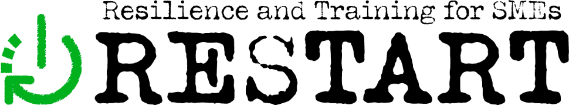 Unità 1: Digitalizzazione nelle PMI Sezione 1.1: Vantaggi della digitalizzazione per le PMI
Efficienza
L'efficienza si riferisce in genere alla riduzione dei costi in vari modi, miglioramenti dei processi al di là della riduzione dei costi con conseguente miglioramento della qualità, del design, della velocità, dei benefici ambientali, della protezione sul lavoro, ecc., e crescita di valore aggiunto che crea spazio per margine più alto.
Cliente
Questa area di vantaggi include una migliore comprensione delle preferenze dei clienti attraverso la raccolta di big data, l'uso dell'analisi dei dati, il feedback immediato e l'accesso più facile e veloce a una grande quantità di informazioni. Una migliore comprensione delle preferenze dei clienti e dei modi semplici per comunicare ciò che i clienti vogliono, portano a una maggiore personalizzazione dei prodotti e dei servizi delle aziende.
Flessibilità
La flessibilità di MSMES si manifesta nell'uso più ampio del lavoro a distanza (strumenti per il lavoro a distanza), nella facilità e versatilità del marketing (ad esempio,social media, big data, servizi automatizzati) e nella facilità di acquisizione o coinvolgimento di clienti e diversi stakeholder (ad esempio, siti Web,blog, AI).
Miglioramenti della gestione generale
Rappresenta una maggiore disponibilità di informazioni e documenti, adeguamenti alla gestione del business e dei processi correlati, una migliore consapevolezza delle tendenze attuali e future nello sviluppo del business, una migliore gestione del rischio, professionalità, accelerazione dei processi decisionali e maggiore flessibilità produttiva (ad esempio, big data, AI, IoT, servizi cloud). È anche possibile valorizzare diversi aspetti di un'azienda basati sull'analisi dei big data.
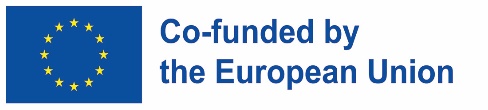 The European Commission's support for the production of this publication does not constitute an endorsement of the contents, which reflect the views only of the authors, and the Commission cannot be held responsible for any use which may be made of the information contained therein.
Unità 1: Digitalizzazione nelle PMI Sezione 1.1: Vantaggi della digitalizzazione per le PMI
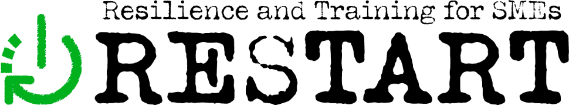 Le implicazioni operative per le PMI al fine di perseguire la digitalizzazione sono:
sviluppare le competenze e le capacità digitali necessarie all'interno di un'azienda,
costruire e promuovere la consapevolezza digitale sia tra proprietari / manager che tra dipendenti,
acquisire risorse di innovazione per introdurre diversi aspetti della digitalizzazione,
costruire una cultura organizzativa favorevole al cambiamento, 
all'apprendimento e all'acquisizione di nuove capacità,
utilizzare l'infrastruttura digitale esistente,
mantenere una panoramica delle condizioni di mercato e della concorrenza,
per stare al passo con le tecnologie digitali,seguire i cambiamenti digitali nel settore.
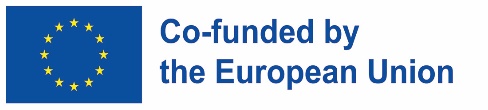 The European Commission's support for the production of this publication does not constitute an endorsement of the contents, which reflect the views only of the authors, and the Commission cannot be held responsible for any use which may be made of the information contained therein.
Unità 1: Digitalizzazione nelle PMI Sezione 1.2: Canali di comunicazione digitale per le PMI
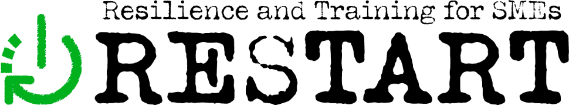 Cos'è il canale di comunicazione digitale?
Un canale di comunicazione digitale è una forma di media che consente l'interazione con un'altra persona o molte persone che utilizzano Internet allo stesso tempo.
L'uso dei canali di comunicazione digitale è stato diffuso tra le PMI durante la pandemia, nella misura in cui il loro focus operativo lo ha permesso. Questa tendenza persiste in quanto è molto efficace ed efficiente nel tempo.
In questa sezione, presentiamo strumenti utili per una comunicazione digitale efficace.
Tuttavia, ci sono due tipi di canali di comunicazione digitale :
Canali di comunicazione digitali esterni
Canali di comunicazione digitali interni
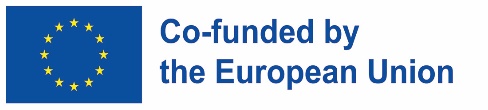 The European Commission's support for the production of this publication does not constitute an endorsement of the contents, which reflect the views only of the authors, and the Commission cannot be held responsible for any use which may be made of the information contained therein.
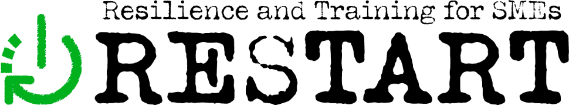 Unità 1: Digitalizzazione nelle PMI Sezione 1.2: Canali di comunicazione digitale per le PMI
I canali di comunicazione digitale esterni vengono utilizzati per comunicare con i clienti e gli stakeholder esterni.
SITI WEB - costruttori di siti web facili da usare e gratuiti
social media
www.facebook.com
Facebook ha la base di utenti più ampia di qualsiasi piattaforma di social media. A seconda del pubblico e del budget, questa piattaforma ha il potenziale per essere il modo migliore per la tua azienda di raggiungere il numero più significativo di persone online.www.instagram.com
Instagram ha meno funzionalità di Facebook, rendendo più facile per MSMES imparare come usarlo abbastanza rapidamente. Inoltre, la sua interfaccia è elegante e semplice. Instagram è la cosa migliore per condividere contenuti visivi e immagini coinvolgenti.
www.youtube.com
Viene utilizzato per la condivisione video globale. Essendo il secondo sito web più visitato al mondo dopo Google, ha un vasto potenziale per raggiungere il tuo pubblico. Puoi condividere video brevi e lunghi su YouTube.
   Tik Tok e influencer marketing sono tendenze recenti.
www.hubspot.com
Generatore di siti web drag-and-Drop gratuito. Il vantaggio unico dell'utilizzo di Hubspot è la creazione, la gestione, la modifica e la pubblicazione di contenuti in un'interfaccia user-friendly. Puoi personalizzare il design e la funzionalità del tuo sito e avere più utenti che lavorano nel back-end.
www.wordpress.org
WordPress è uno strumento gratuito e open source per la creazione di siti web. Esso consente di personalizzare i siti web. C'è una vasta gamma di modelli tra cui scegliere, e si può facilmente personalizzare.
www.wix.com
Wix offre modelli attraenti e ben progettati tra cui scegliere. È adatto ai principianti e può praticamente progettare se stesso. Il Wix app market consente di aggiungere più caratteristiche e funzionalità.
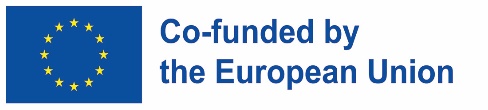 The European Commission's support for the production of this publication does not constitute an endorsement of the contents, which reflect the views only of the authors, and the Commission cannot be held responsible for any use which may be made of the information contained therein.
Unità 1: Digitalizzazione nelle PMI Sezione 1.2: Canali di comunicazione digitale per le PMI
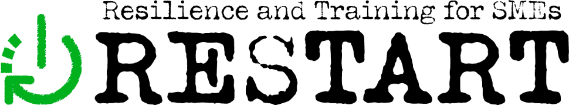 I canali di comunicazione digitale interni facilitano la comunicazione principalmente all'interno dell'azienda e al di fuori di essa. Più comunemente utilizzati sono e-mail, ma anche altri strumenti, come ad esempio:
www.skype.com
Skype è una semplice piattaforma di comunicazione che abbraccia tecnologie basate su cloud. La piattaforma di videoconferenza include chiamate online (audio o video), chat, conferenze fino a 50 persone, pianificazione di riunioni e altro.
www.zoom.us
È un servizio di videoconferenza adatto ai team. Include uno spazio di lavoro virtuale, chiamate video o audio, chat dal vivo e la possibilità di registrare sessioni. Zoom ha una migliore interfaccia utente ed è molto user-friendly.
Microsoft Teams
È uno spazio di lavoro che consente di organizzare riunioni (video o chiamate) e archiviare documenti, ma è anche possibile utilizzare diverse app per organizzare il lavoro. È uno strumento olistico per la gestione del tuo spazio di lavoro.
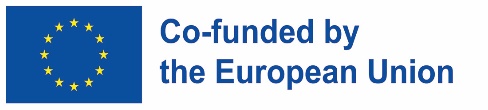 The European Commission's support for the production of this publication does not constitute an endorsement of the contents, which reflect the views only of the authors, and the Commission cannot be held responsible for any use which may be made of the information contained therein.
Unità 1: Digitalizzazione in PMI Sezione 1.3: Strumenti per il lavoro remoto e la collaborazione virtuale
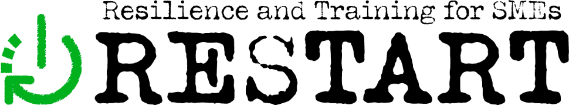 Con la proliferazione del lavoro da casa e l'impossibilità di viaggiare, gli strumenti di lavoro e collaborazione a distanza sono diventati ancora più popolari. Gli strumenti che introduciamo sono molto potenti e ti aiutano a lavorare più velocemente e in modo più efficiente da qualsiasi luogo. Strumenti di collaborazione e project management
www.slack.com
Slack è un'app di messaggistica per le aziende che collega le persone alle informazioni di cui hanno bisogno formando team di progetto. Slack organizza le conversazioni in canali in cui tutti possono condividere idee, prendere decisioni e portare avanti il lavoro. Esiste una gamma di funzioni che consentono l'ottimizzazione delle funzionalità e l'integrazione delle app.
www.trello.com
Trello è uno strumento di gestione visiva per la gestione di qualsiasi progetto, flusso di lavoro o monitoraggio delle attività. E ' possibile aggiungere file e liste di controllo o anche personalizzare l'interfaccia.
www.miro.com
Miro è una lavagna digitale per una facile collaborazione con gli altri. Miro ti consente di creare note e disegni, spostare le cose e comunicare attraverso videochiamate incorporate o chat online. È adatto per un'ampia varietà di attività che richiedono collaborazione: work shopping, mappatura strategica, cerimonie agili, ricerca e progettazione UX, sviluppo del prodotto, scoperta del cliente e visualizzazione dei processi.
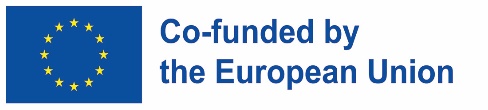 The European Commission's support for the production of this publication does not constitute an endorsement of the contents, which reflect the views only of the authors, and the Commission cannot be held responsible for any use which may be made of the information contained therein.
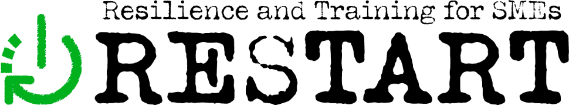 Unità 1: Digitalizzazione in PMI Sezione 1.3: Strumenti per il lavoro remoto e la collaborazione virtuale
Archiviazione e condivisione di documenti
www.wetransfer.com
www.dropbox.com
Dropbox è un servizio di cloud storage personale che viene spesso utilizzato per il backup dei file, la condivisione e la collaborazione. Tutti i file vengono sottoposti a backup nel cloud e disponibili online da qualsiasi luogo.
WeTransfer è una piattaforma online basata su cloud che consente il caricamento e la condivisione di diversi tipi di file ad altri utenti su Internet. E ' gratuito, senza sforzo e sempre più frequente in quanto consente l'invio di file molto grandi o pesanti comodamente e facilmente.
WETRANSFER è più adatto per la condivisione una tantum di grandi volumi di dati, e DROPBOX è più adatto per la condivisione di documenti con un team nel cloud.
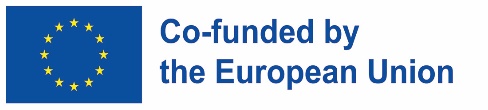 The European Commission's support for the production of this publication does not constitute an endorsement of the contents, which reflect the views only of the authors, and the Commission cannot be held responsible for any use which may be made of the information contained therein.
Unità 2: Apprendimento online
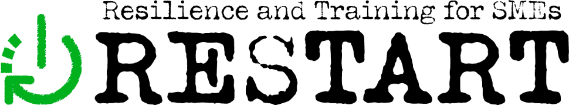 . L'apprendimento online è un processo educativo che utilizza le tecnologie dell'informazione e della comunicazione per creare corsi, distribuire contenuti di apprendimento, comunicare tra studenti e insegnanti e gestire l'apprendimento
L'apprendimento online si riferisce alla formazione su qualsiasi dispositivo digitale, ad esempio, prendendo un corso online, guardando un video educativo, leggendo un articolo o prendendo un quiz.
L'apprendimento online rappresenta l'opportunità di seguire corsi presso le migliori istituzioni al mondo.
I vantaggi sono:
ampia gamma di corsi disponibili nella maggior parte delle materie,
orari flessibili,
costi gratuiti o inferiori,
studiare all'estero da remoto.
Gli svantaggi sono:
richiede un maggior grado di auto-motivazione,
tecnologia dipendente,
interazioni fisiche minime tra studenti e insegnanti.
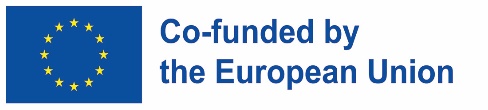 The European Commission's support for the production of this publication does not constitute an endorsement of the contents, which reflect the views only of the authors, and the Commission cannot be held responsible for any use which may be made of the information contained therein.
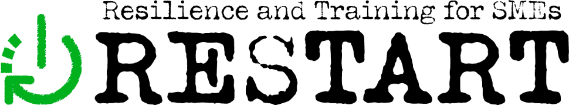 Unità 2: Apprendimento online Sezione 2.1: Piattaforme per l'apprendimento online
Esiste una vasta gamma di piattaforme per l'apprendimento online. Nella parte seguente, ne presentiamo tre, i primi due dei quali sono i più utilizzati e uno disponibile gratuitamente. Tuttavia, le PMI alla ricerca di conoscenze e competenze specifiche dovrebbero ricercare quale piattaforma di apprendimento online è più appropriata per loro.
www.business.udemy.com
www.linkedin.com/learning
Udemy Business è una piattaforma di apprendimento online per i team aziendali che cercano competenze più generali, che offre oltre 14000 corsi. È facile da usare, ci sono opzioni per monitorare i tuoi progressi e, dopo aver completato un corso, il tirocinante riceve un certificato. Gli svantaggi sono che la piattaforma supporta solo corsi basati su video e manca di interattività.
È progettato per individui o aziende che cercano di migliorare i loro team nei settori business, tech e creativo. Offre oltre 16.000 corsi. Il controllo di alta qualità garantisce che gli istruttori abbiano eccellenti capacità di allenamento. I corsi sono interattivi tramite quiz e file di esercizi pratici. Dopo il completamento del corso, viene rilasciato un certificato.
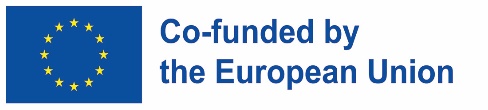 The European Commission's support for the production of this publication does not constitute an endorsement of the contents, which reflect the views only of the authors, and the Commission cannot be held responsible for any use which may be made of the information contained therein.
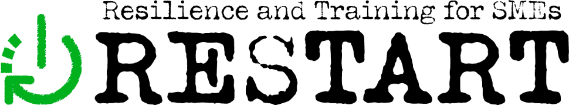 Unità 2: Apprendimento online Sezione 2.1: Piattaforme per l'apprendimento online
www.learndigital.withgoogle.com
www.w3schools.com
Google Digital Garage è un programma che fornisce formazione gratuita e strumenti per aiutare a far crescere la tua carriera o il tuo business. Offre una gamma di corsi brevi per acquisire le competenze più richieste di oggi. Filtro per selezionare diverse categorie di corsi, lunghezze, fornitori, ecc.
Esempio di corsi disponibili:
Fondamenti di marketing digitale
Ottenere un business online
Assicurati che i clienti ti trovino online
Comprendere le basi del codice
Su questa piattaforma, puoi imparare come creare il tuo sito Web utilizzando diversi linguaggi di programmazione, lavorare con i big data utilizzando vari programmi e molto altro. Ci sono tutorial, riferimenti ed esercizi disponibili per esplorare.
Esempio di corsi disponibili:
Excel
Intelligenza Artificiale
Apprendimento automatico
Python
SQL
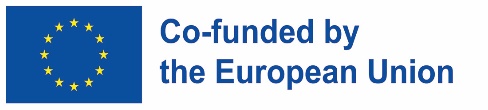 The European Commission's support for the production of this publication does not constitute an endorsement of the contents, which reflect the views only of the authors, and the Commission cannot be held responsible for any use which may be made of the information contained therein.
Unità 2: Apprendimento online Sezione 2.2: Raccomandazioni dei corsi online per l'adozione delle MSME
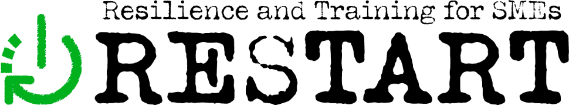 Ci sono molti corsi di qualità, ma anche video e materiali didattici. È essenziale valutare se il budget per l'istruzione è disponibile. 
Sulla base di questo e dell'argomento specifico a cui sei interessato, devi cercare un'alternativa adatta tra le piattaforme suggerite nelle diapositive precedenti o in molte altre esistenti. Questa sezione propone tre corsi gratuiti relativi al curriculum formativo RESTART.
Gestire l'innovazione e l'imprenditorialità
Prendi in considerazione il corso della Sloan School of Management sulla gestione dell'innovazione e dell'imprenditorialità. Il corso fornisce le basi per i manager che hanno bisogno di organizzare l'innovazione tecnologica di successo. Vengono esaminate le strategie basate sull'innovazione come fonte di vantaggio competitivo, come eccellere nell'identificare, costruire e commercializzare le innovazioni tecnologiche. Ci sono anche esempi di come le imprese affermate possono diventare più imprenditoriali nel loro approccio all'innovazione. Tutti i contenuti sono da scaricare e studiare gratuitamente. Puoi anche controllare altri corsi gratuiti o a pagamento.
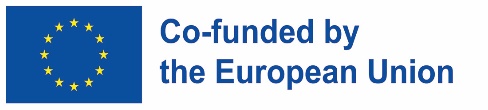 The European Commission's support for the production of this publication does not constitute an endorsement of the contents, which reflect the views only of the authors, and the Commission cannot be held responsible for any use which may be made of the information contained therein.
Unità 2: Apprendimento online Sezione 2.2: Raccomandazioni dei corsi online per l'adozione delle MSME
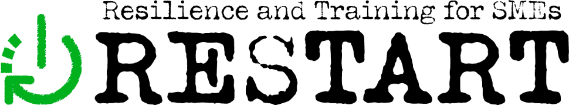 Rivoluzione del lavoro a distanza per tutti
È offerto dall'Università di Harvard. Puoi imparare a creare fiducia, aumentare la produttività, utilizzare gli strumenti digitali in modo intelligente e rimanere pienamente allineato con il tuo team remoto. Capirai anche gli elementi chiave del lavoro a distanza, sviluppando strategie per migliorare la produttività, la comunicazione e la collaborazione, selezionando gli strumenti digitali giusti e altri.
 Migliora la sicurezza del tuo business online con Google Digital Garage
Impara le basi della sicurezza online e come si applica a te e alla tua azienda. I video di questo corso introducono le basi della sicurezza online e come applicarle ai tuoi dipendenti, alla tua azienda, ai tuoi utenti e ai tuoi clienti.
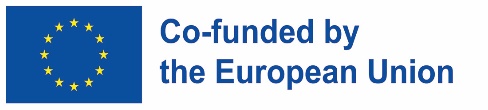 The European Commission's support for the production of this publication does not constitute an endorsement of the contents, which reflect the views only of the authors, and the Commission cannot be held responsible for any use which may be made of the information contained therein.
Riassumendo
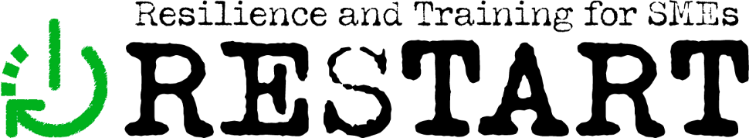 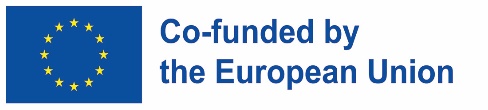 The European Commission's support for the production of this publication does not constitute an endorsement of the contents, which reflect the views only of the authors, and the Commission cannot be held responsible for any use which may be made of the information contained therein.
Domande di autovalutazione
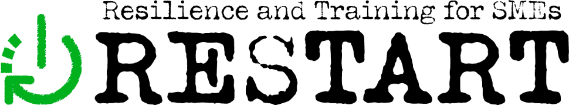 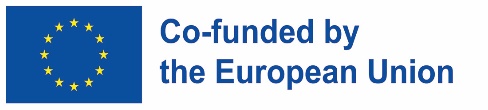 The European Commission's support for the production of this publication does not constitute an endorsement of the contents, which reflect the views only of the authors, and the Commission cannot be held responsible for any use which may be made of the information contained therein.
Domande di autovalutazione: soluzioni
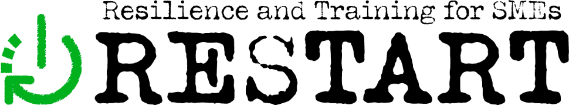 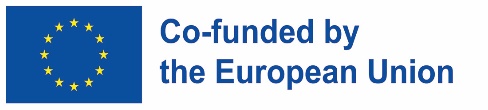 The European Commission's support for the production of this publication does not constitute an endorsement of the contents, which reflect the views only of the authors, and the Commission cannot be held responsible for any use which may be made of the information contained therein.
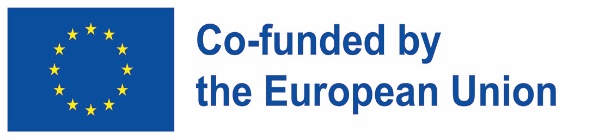 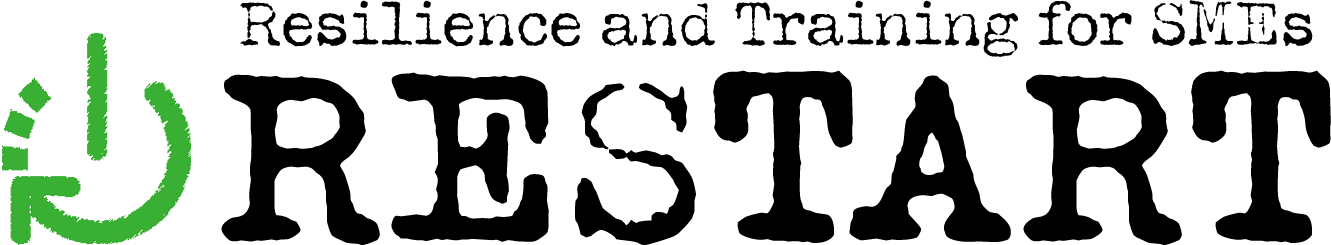 The European Commission's support for the production of this publication does not constitute an endorsement of the contents, which reflect the views only of the authors, and the Commission cannot be held responsible for any use which may be made of the information contained therein.
Thank you!
Continue your training path at www.restartproject.eu.